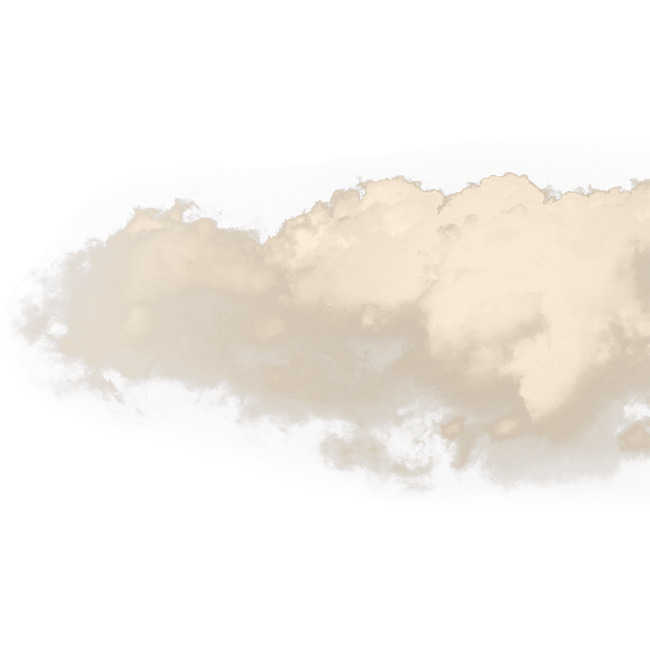 Министерство обзразования и науки РС(Я)
ГБПОУ «Вилюйский профессионально-педагогический колледж 
им. Н.Г. Чернышевского»
Отделение подготовки учителей начальных классов
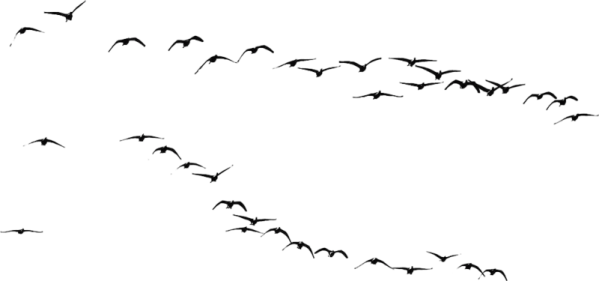 Проект
«Школа будущего»
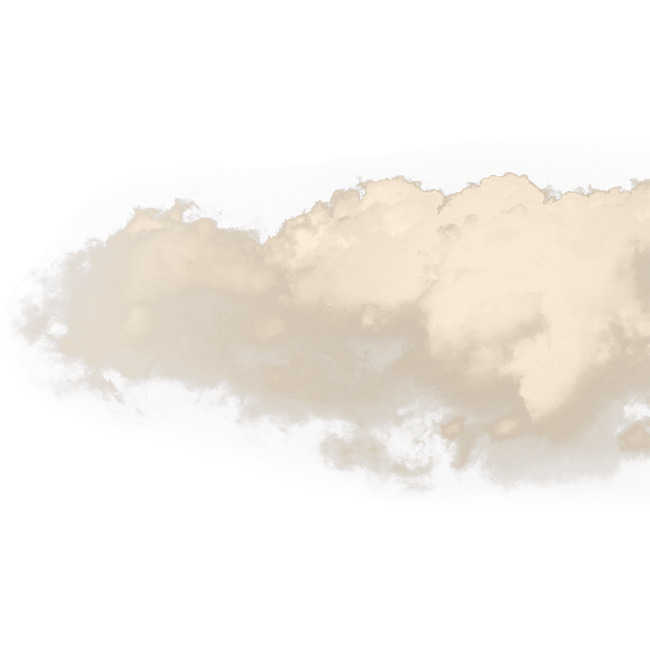 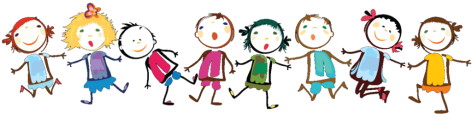 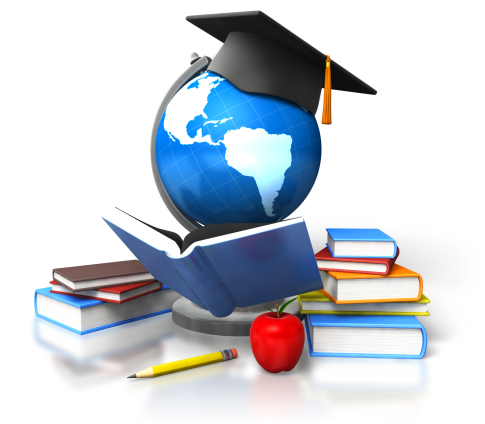 Выполнила: 3 подгруппа 311 группы
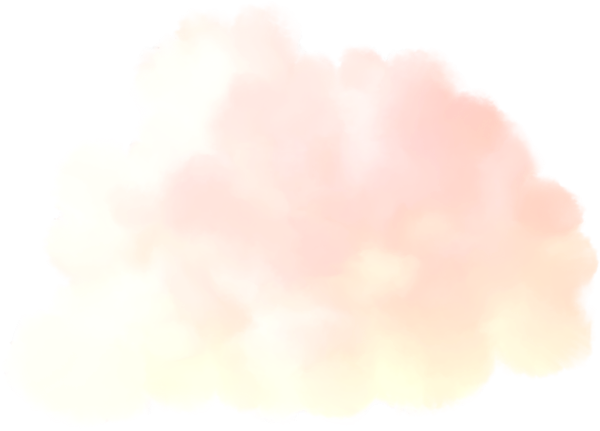 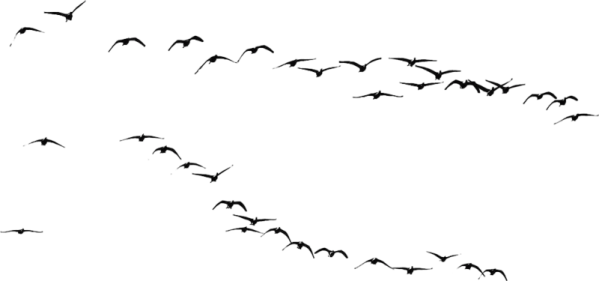 Цель проекта:
Создание идей и дизайна «идеальной школы»,  в которой будет комфортно и ученикам, и учителям, и родителям.

Обеспечение условий для применения новых технологий в обучении, создание модели общественно-активной школы.
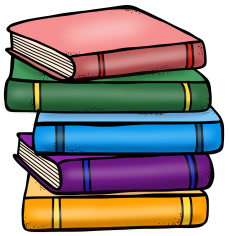 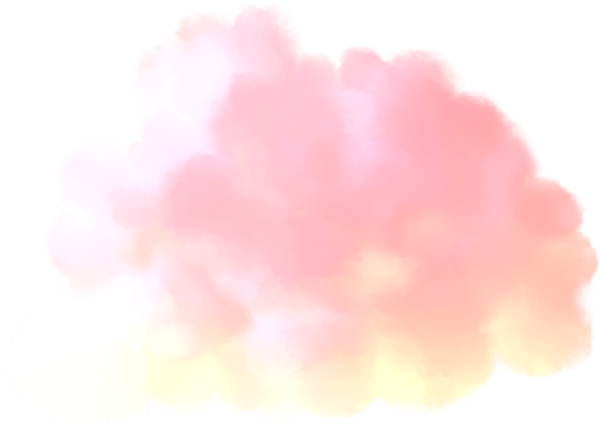 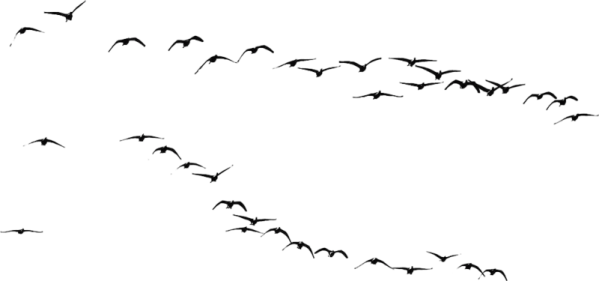 Задачи практики:
Изучить информацию по данной теме;
Придумать свою идею школы;
Оформить и представить свой проект.
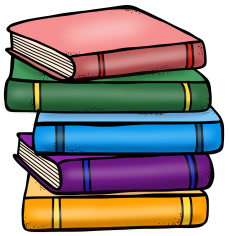 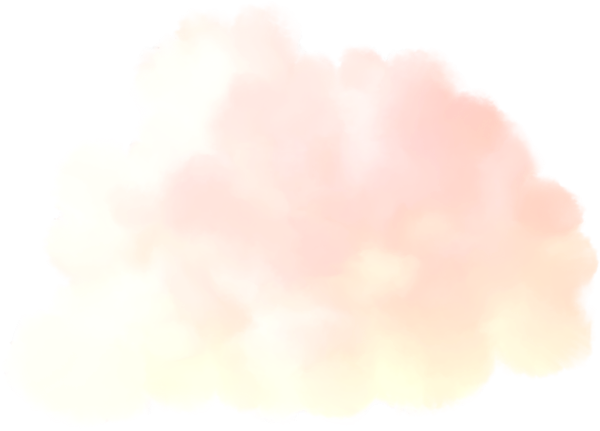 Список подгруппы:
Методист – Шамаева Альбина Викторовна
Слепцова Айталина Гаврильевна – староста 
Спиридонова Сааскылаана Николаевна
Степанова Ангелина Семеновна
Толстякова Анна Егоронвна 
Федоров Айаал Айаанович
Филатова Дайаана Николаевна
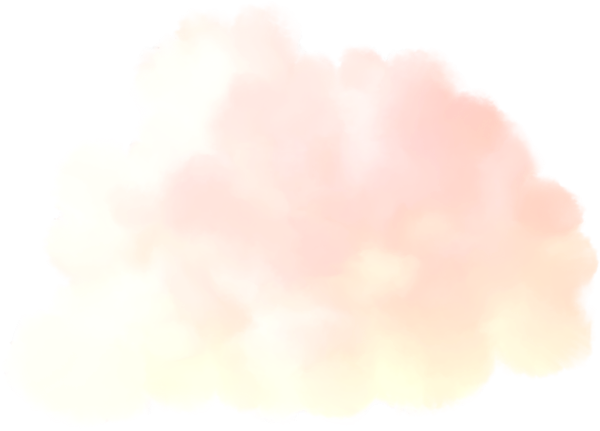 Архитектура школы
Наш план микрорайона «Школа будущего» включает в себя:1.  учебный корпус:- начальная школа (1-4 классы);
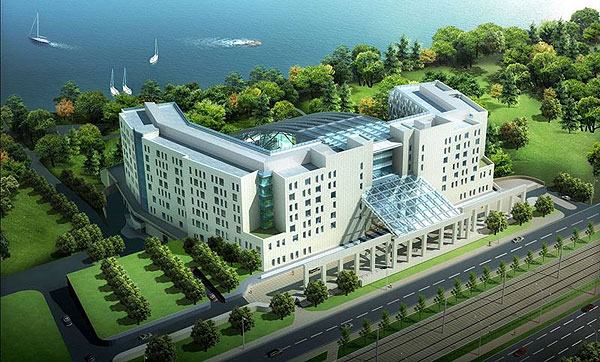 2. Центральное здание, связанное с учебными корпусами прозрачными галереями, где расположены:
- кафе и столовая,
- конференц-зал,
- административные офисы для завучей и учителей, чтобы учителя могли в удобной обстановке в тишине кабинетов заниматься подготовкой к урокам и проверкой тетрадей,
- зона ожидания для родителей, где родители смогут воспользоваться интернетом, перекусить в кафе, просмотреть успехи и достижения своих детей в электронном каталоге школы,
3.    Здание спортивного центра с аквапарком.
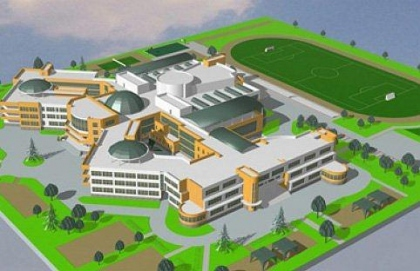 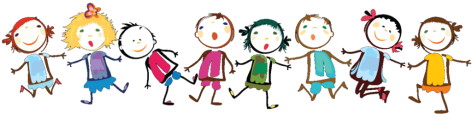 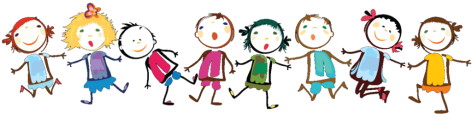 4.    Здание дополнительного образования, где расположены:
       - художественная школа
       - хореографическая школа
       - музыкальная школа плюс концертный зал
       - театральная школа + театральный зал
       - языковая школа
       - научно-познавательная школа
       - Интернет – зона
       - библиотека
5.    Здание детской поликлиники и оздоровительный центр для учеников и работников школы.
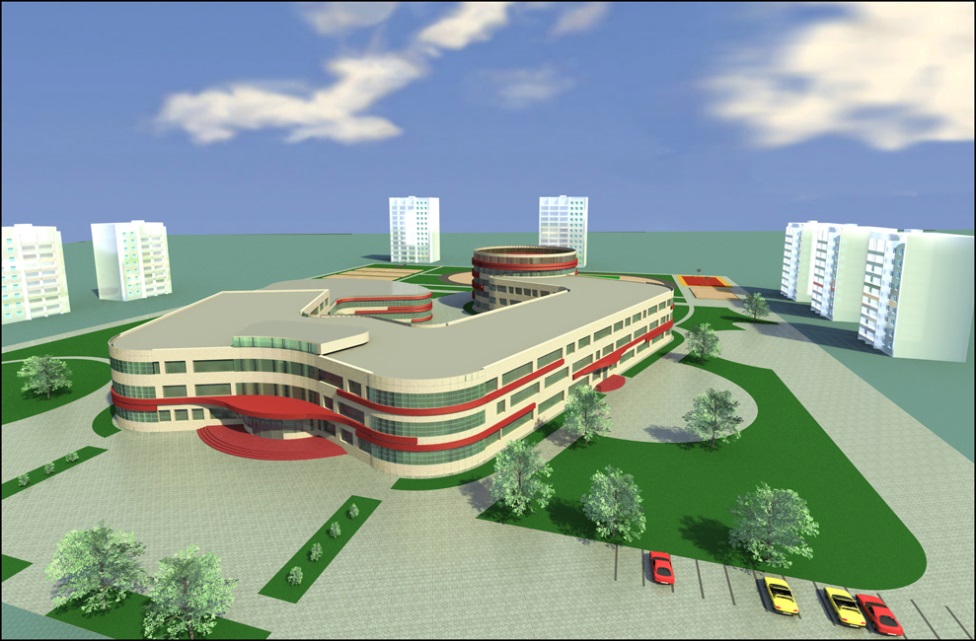 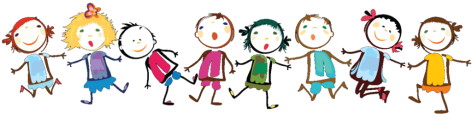 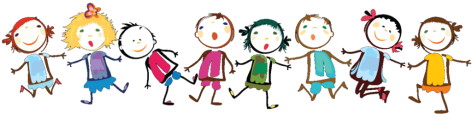 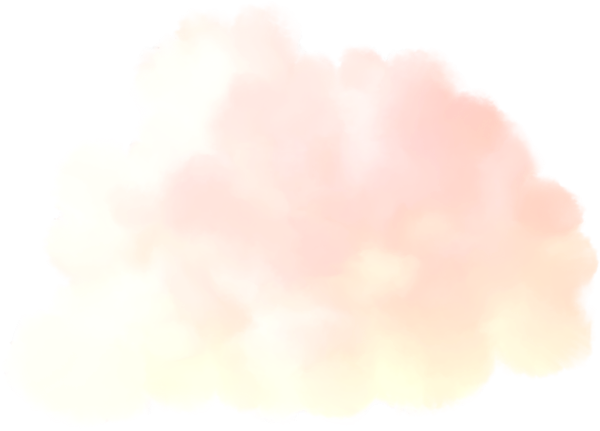 Примерные наброски дизайнов помещений
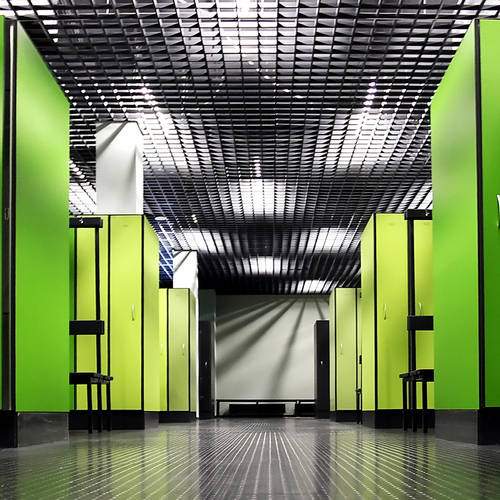 Удобная раздевалка
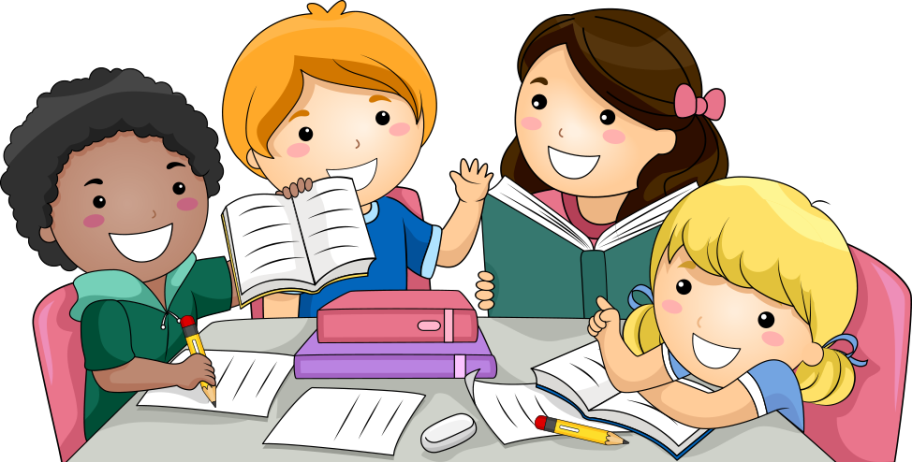 Столовая. В школе будет столовая с несколькими видами питания (т.к. у многих детей аллергии, заболевания желудка и т.д.).
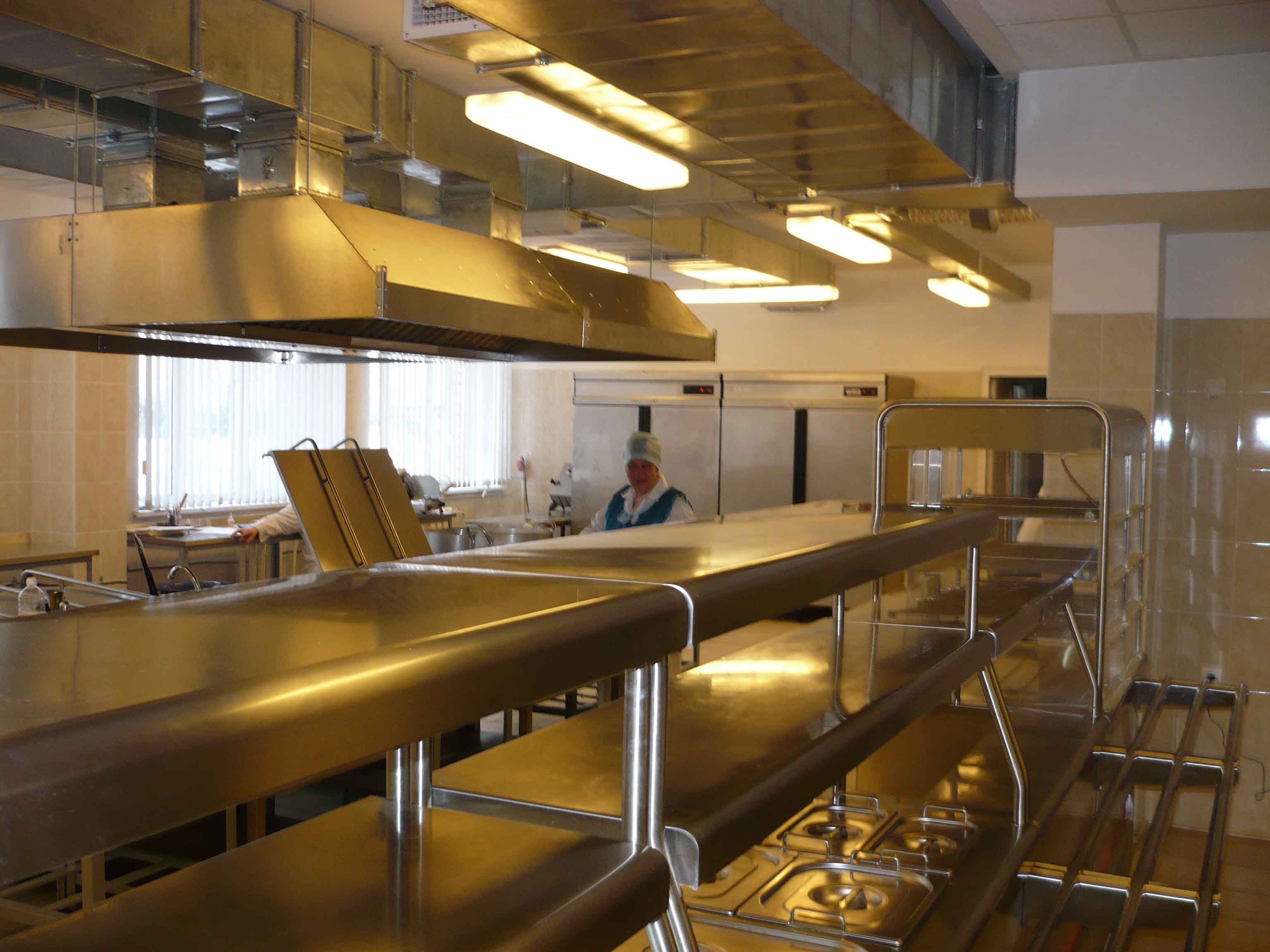 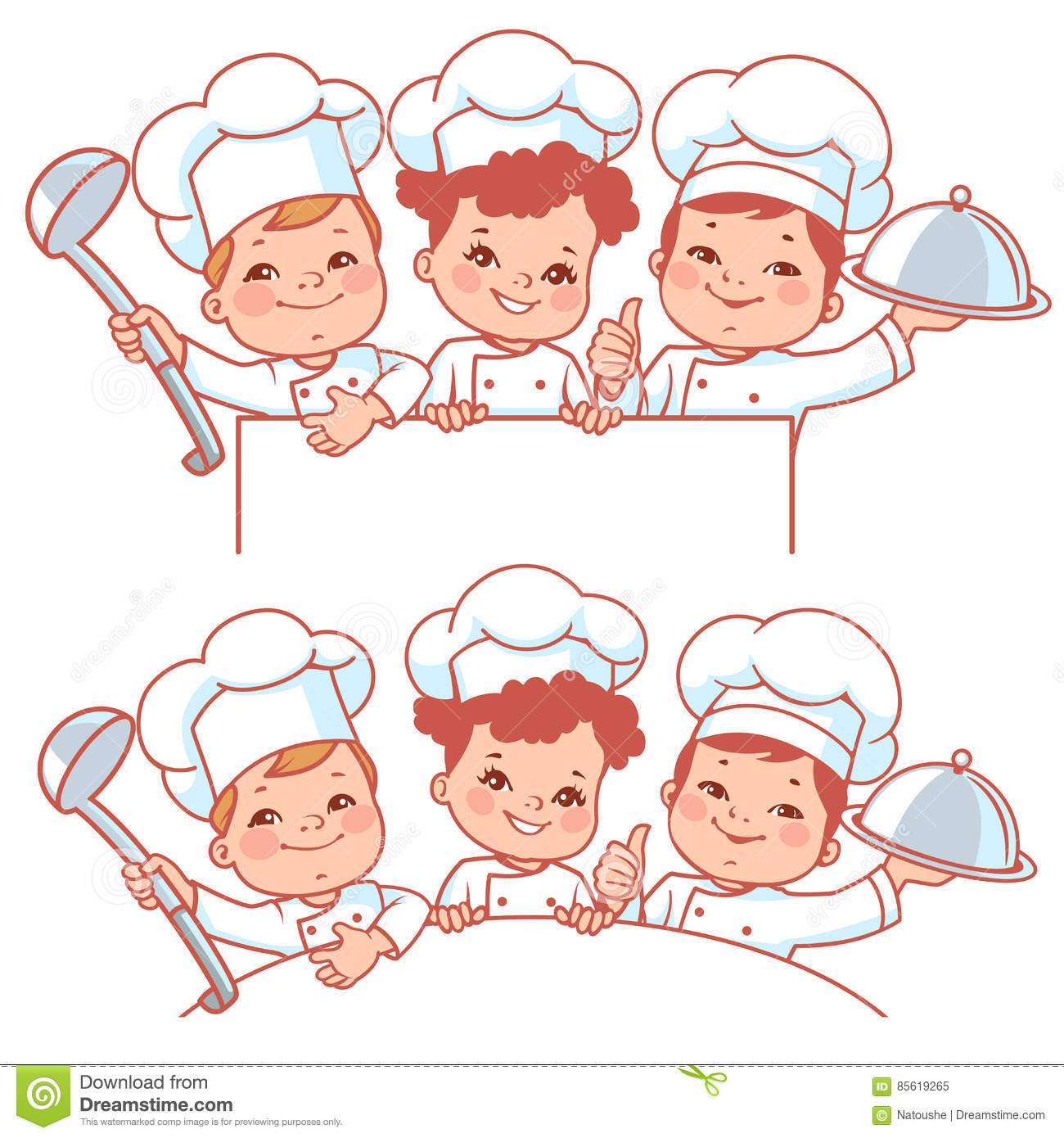 Игровые комнаты и коридоры
Выделена площадь для спокойного отдыха на переменах  - тихая зона. И активного отдыха – место, где можно поиграть на перемене, громко говорить, размяться в перерыве между уроками.
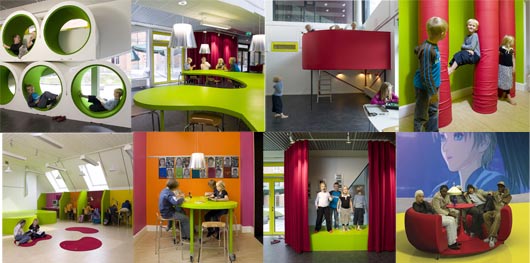 Комната для интеллектуальных игр.
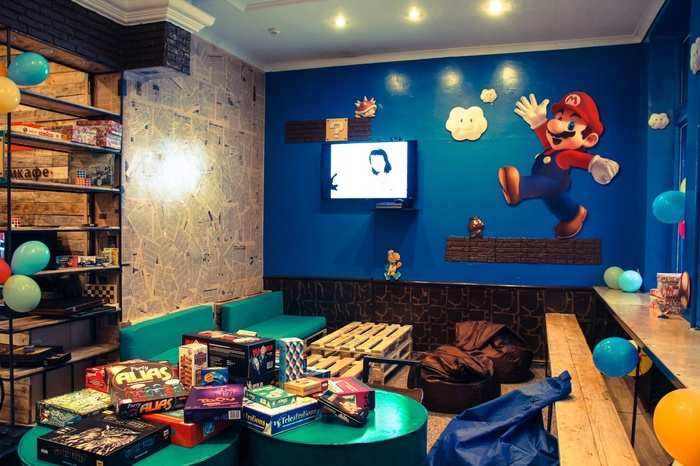 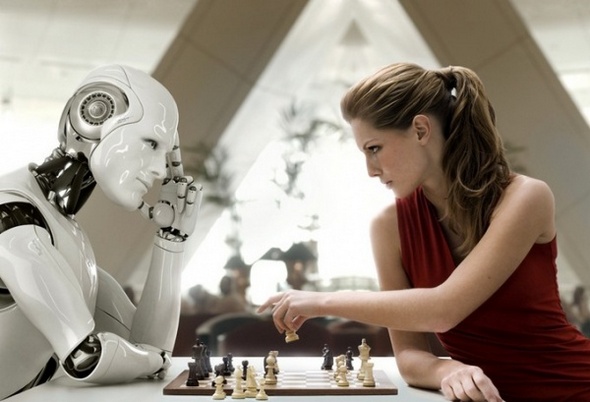 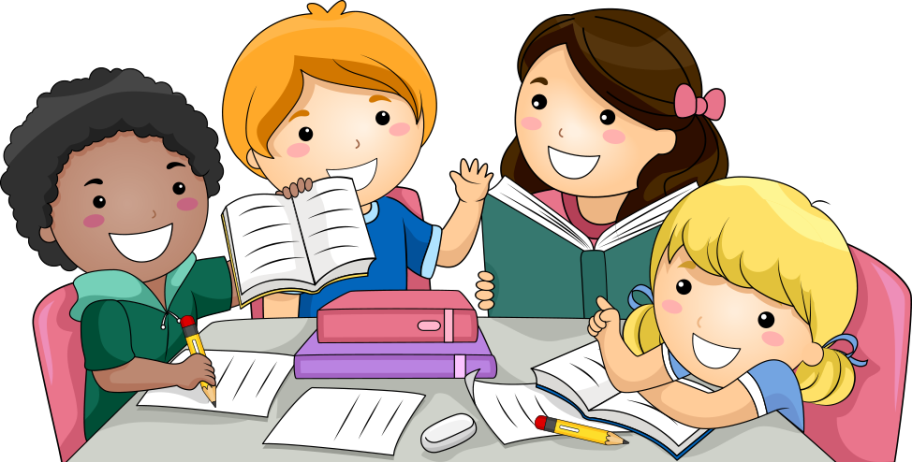 На территории микрорайона «Школы будущего» расположены:
- спортивная площадка с футбольным, баскетбольным, теннисным и хоккейными полями, с открытым катком для фигурного катанья, с различными беговыми дорожками и оборудованием для занятий спортом на открытом воздухе,
-  контактный зоопарк с прудом, где будут водиться различные водоплавающие птицы,
- перед зданием подготовительной школы располагается игровая площадка, оборудованная различными комплексами для игры детей младшего возраста на свежем воздухе,
- на главном входе расположена парковая зона с дорожками, разнообразными деревьями, газонами и скамейками.
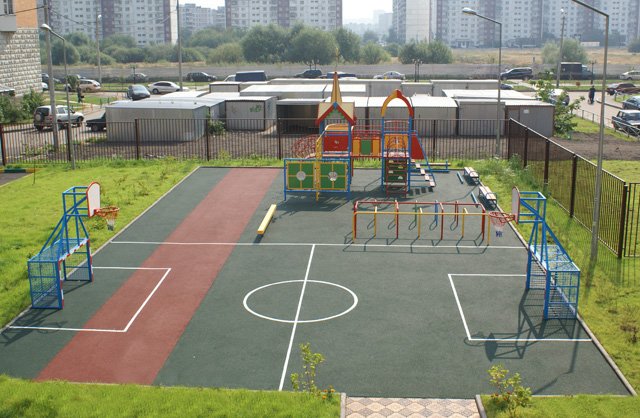 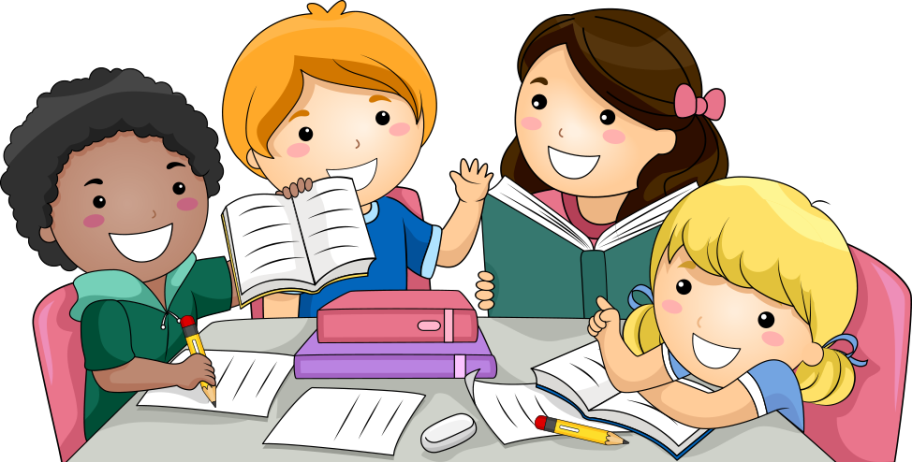 Обустройство учебных кабинетов
Учебные кабинеты «Школы будущего» должны быть не только удобными, просторными и светлыми, но и многофункциональными. В будущем ученикам не нужно ходить по разным кабинетам на разные предметы. Мы разработала дизайн «умного кабинета», где стены являются интерактивными экранами, на которых наглядный материал меняется в соответствии с каждым предметом. Такой способ позволяет менять настроение и ощущения учеников, находящихся в кабинете, переносить их из одного воображаемого пространства в другое.
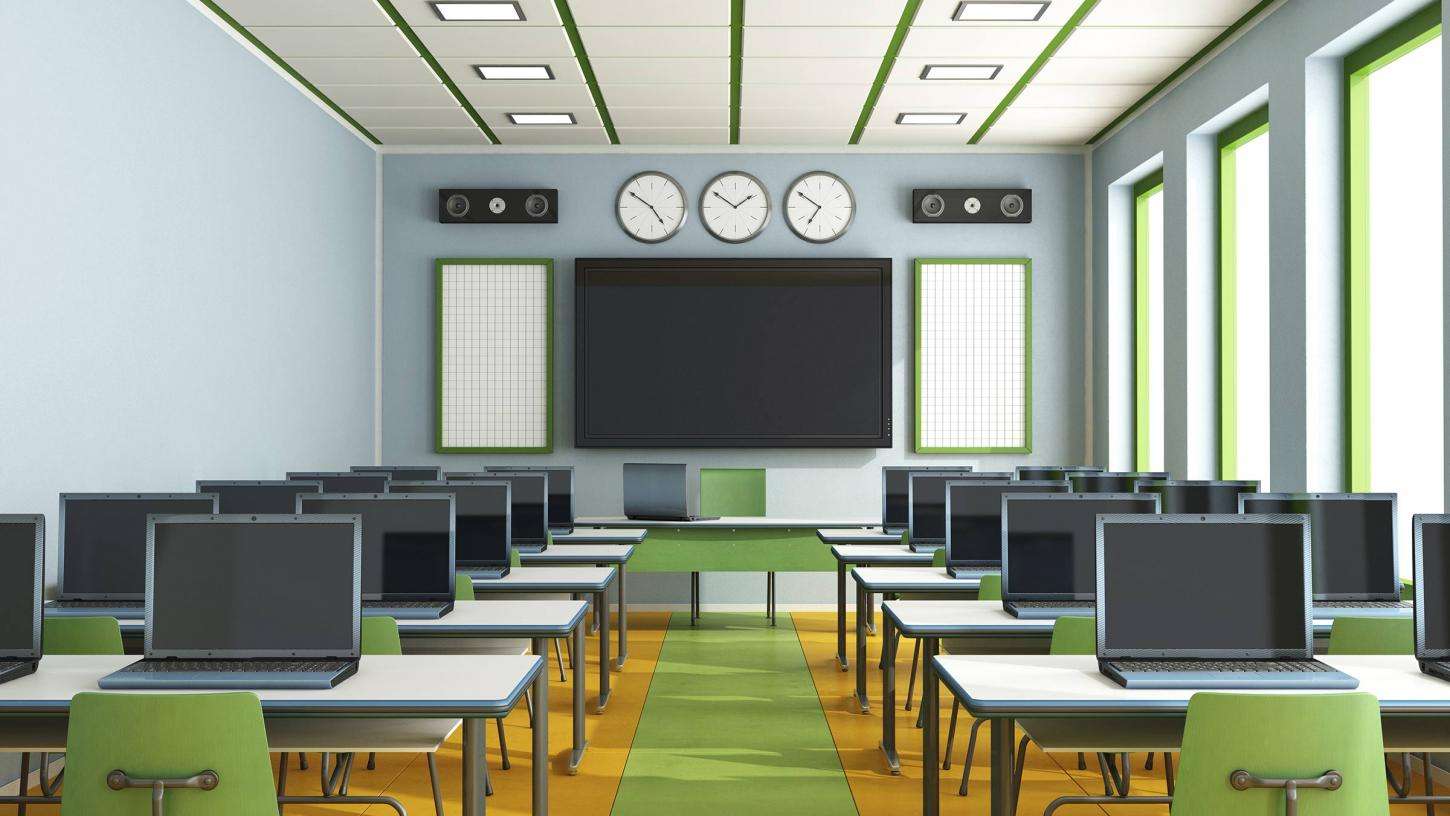 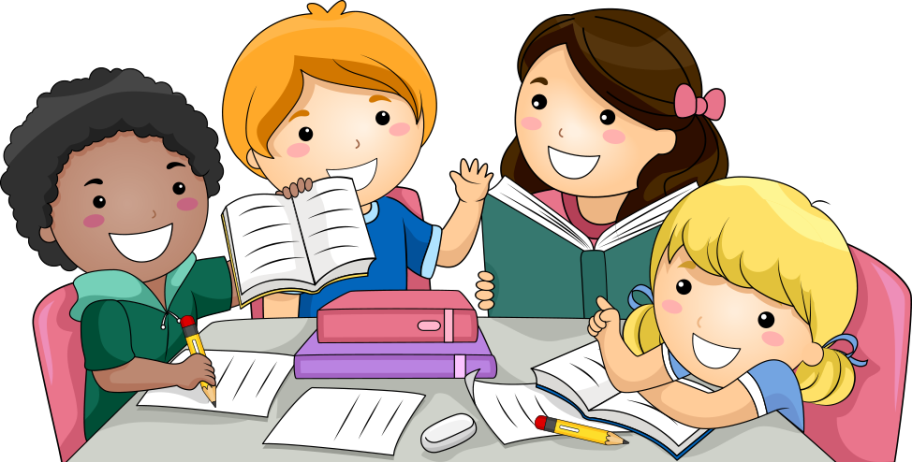 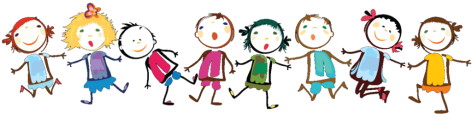 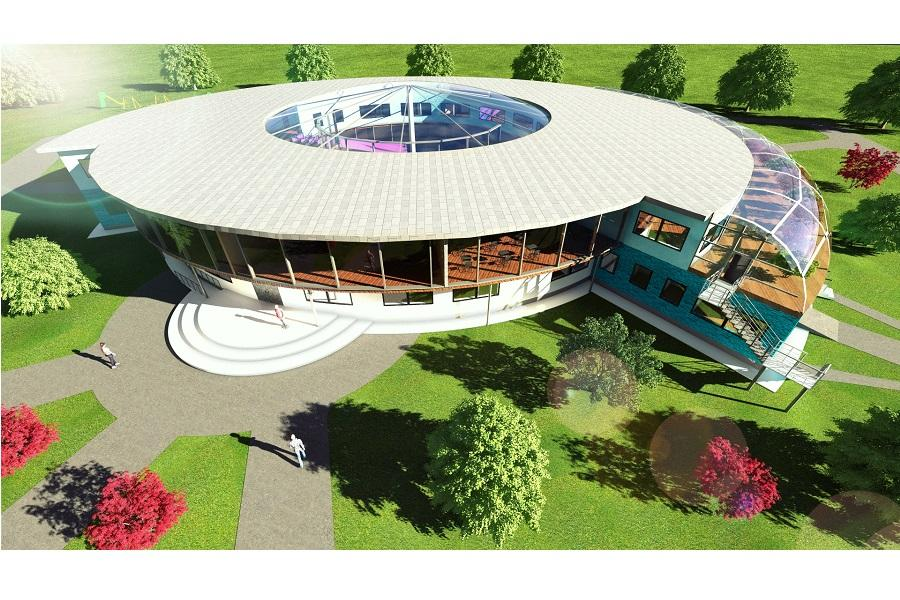 Мы уверенны, что  в хорошо оснащённой  и комфортной  «Школе будущего»  будут созданы все необходимые условия для развития и раскрытия всех способностей и талантов ребят, которые пригодятся им в современной взрослой жизни.
Спасибо за внимание!
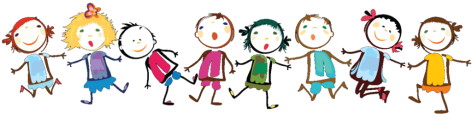